LES CONTRATS ATYPIQUESCécile CASEAU-ROCHEMaître de conférences à l’Université de Bourgogne
formation CGC - la rémunération
Jeudi 23  et vendredi 24 Septembre 2021
1
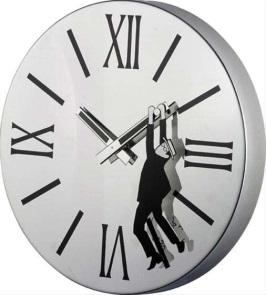 Programme
2
III/ Le télétravail
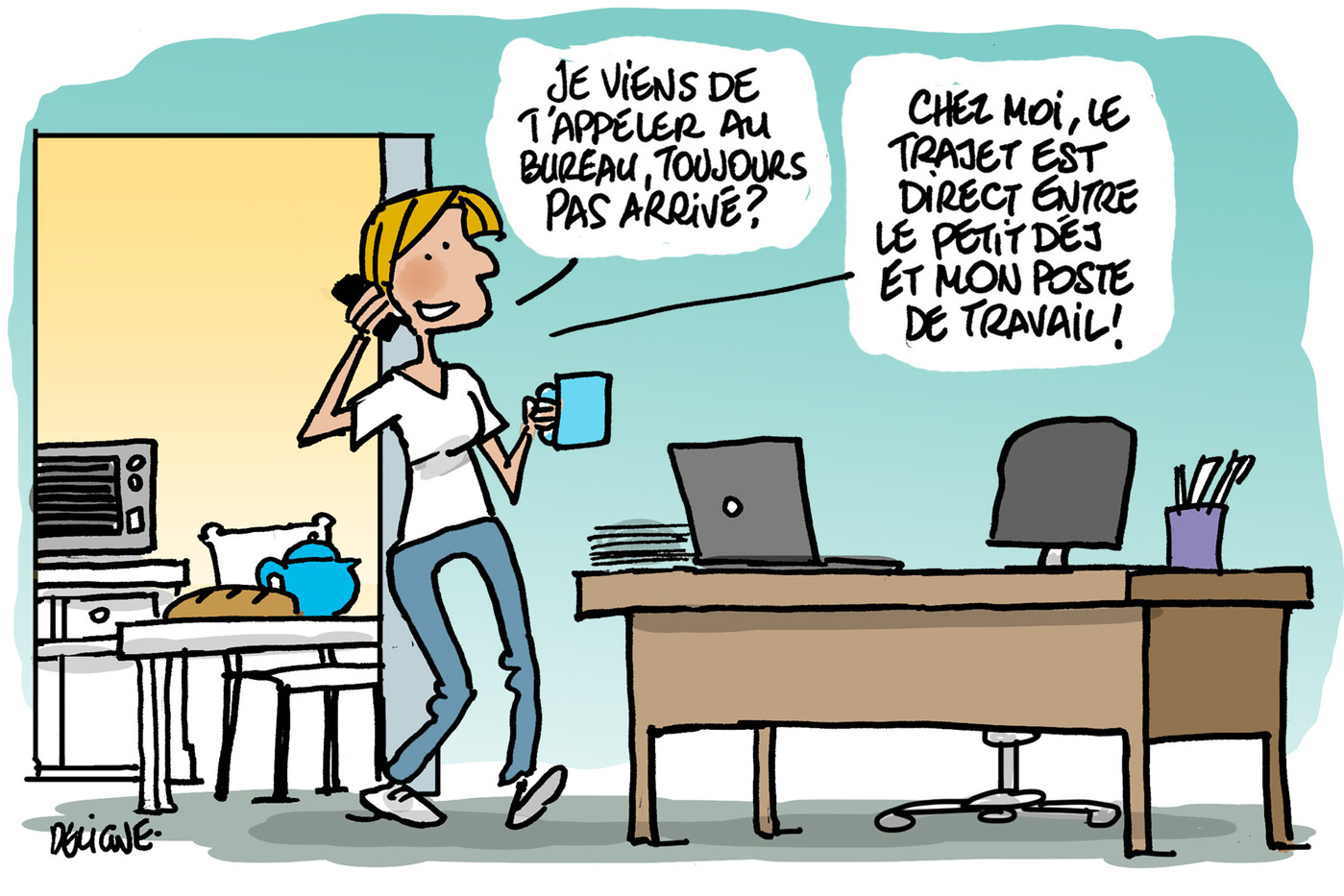  Introduction sur le contexte

 I) Mise en place du télétravail

 II) Organisation du télétravail

 III) Pratique efficace du télétravail
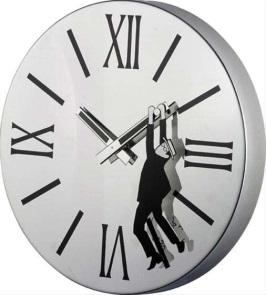 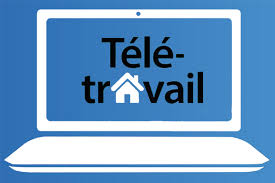 3
Introduction Pratique marginale avant mars 20203% des salariés
4
pour l’employeur
pour les salariés
Bénéfices attendus
 
(repris dans le préambule)
LES IMPACTS TERRITORIAUX 
& ENVIRONNEMENTAUX
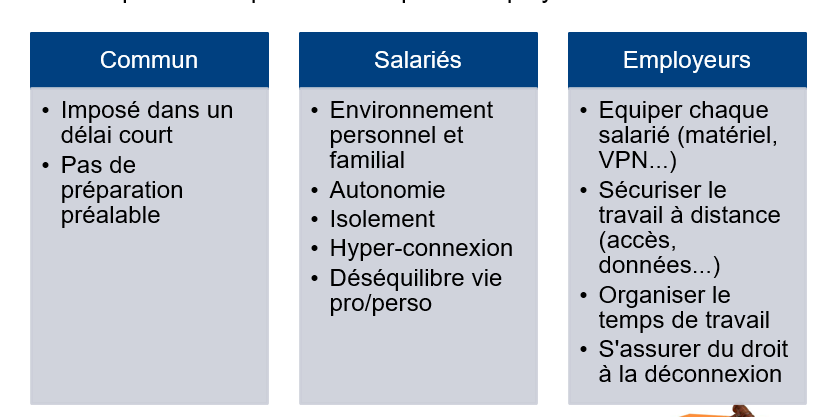 SONDAGE
wooclap
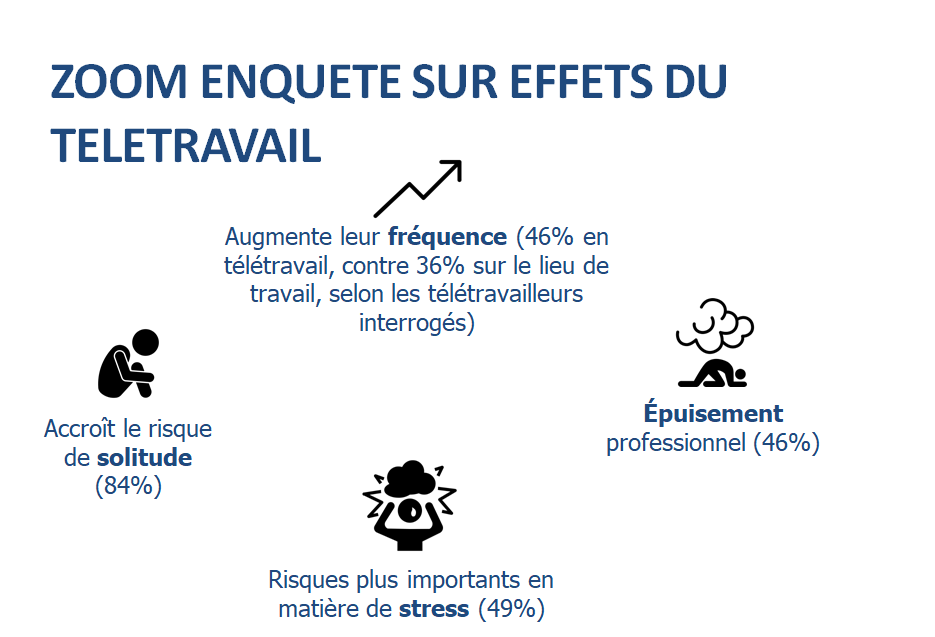 bilan pendant 1er confinement
5
Introduction  Le contexte juridique du télétravail
Protocoles sanitaires en entreprises depuis 17/03/2020 
qui privilégient, généralisent et rendent obligatoires le télétravail
Ordonnance Macron  29/9/2017
ANI  26/11/2020
ANI  19/7/2005
Guide de bonnes pratiques
L'objectif est de rappeler l'existant et non de créer des nouveaux droits
Définition du télétravail
Droits du télétravailleur
Prise en charge des coûts
Gestion des équipements par l’employeur
Changement des conditions de mise en place
Droit au télétravail
Prise en charge des frais non obligatoire
accord cadre européen du 22 juin 2020
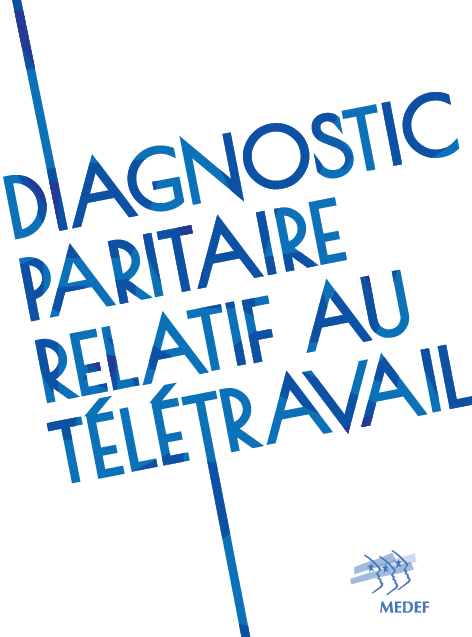 Loi de simplification de 2012
Diagnostic paritaire sept. 2020
nombreuses Q/R 
Ministère du travail
accord cadre Européen
16/07/2002
Lié à la crise COVID - 19
3 experts
Définition des enjeux sociaux, économiques, environnementaux, organisationnels, managériaux
Mise en évidence des risques
Transposition 
Loi 22/3/2012 Warsman 
Principe de volontariat
Télétravail en cas de circonstance exceptionnel
Droit français
Droit européen
soft law
6
Introduction  La négociation rapide de l’ANIen parallèle de multiplication de négociations en entreprise
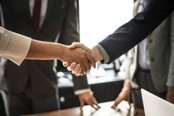 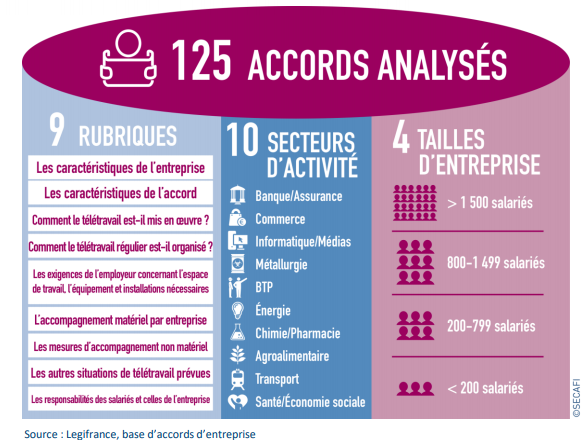 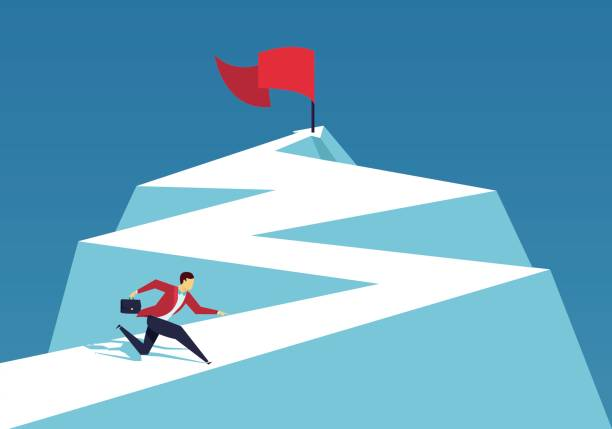 26/11/2020
ANI
au départ, 
peu d’empressement
 à l’automne 2020
860 signés et publiés
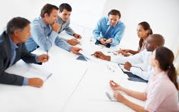 23/11/2020
séance conclusive de négociation
17/11/2020
4ème séance de discussion
13/11/2020
3ème séance de discussion
10/11/2020
2ème séance de discussion
03/11/2020
1ère séance de discussion
22/09/2020
Entrée en Négociation
7
IntroductionPrésentation de l’ANI 26/11/2020
Niveau de satisfaction sur échelle de 1 à 5
Cet accord ne sera ni normatif, 
ni prescriptif !
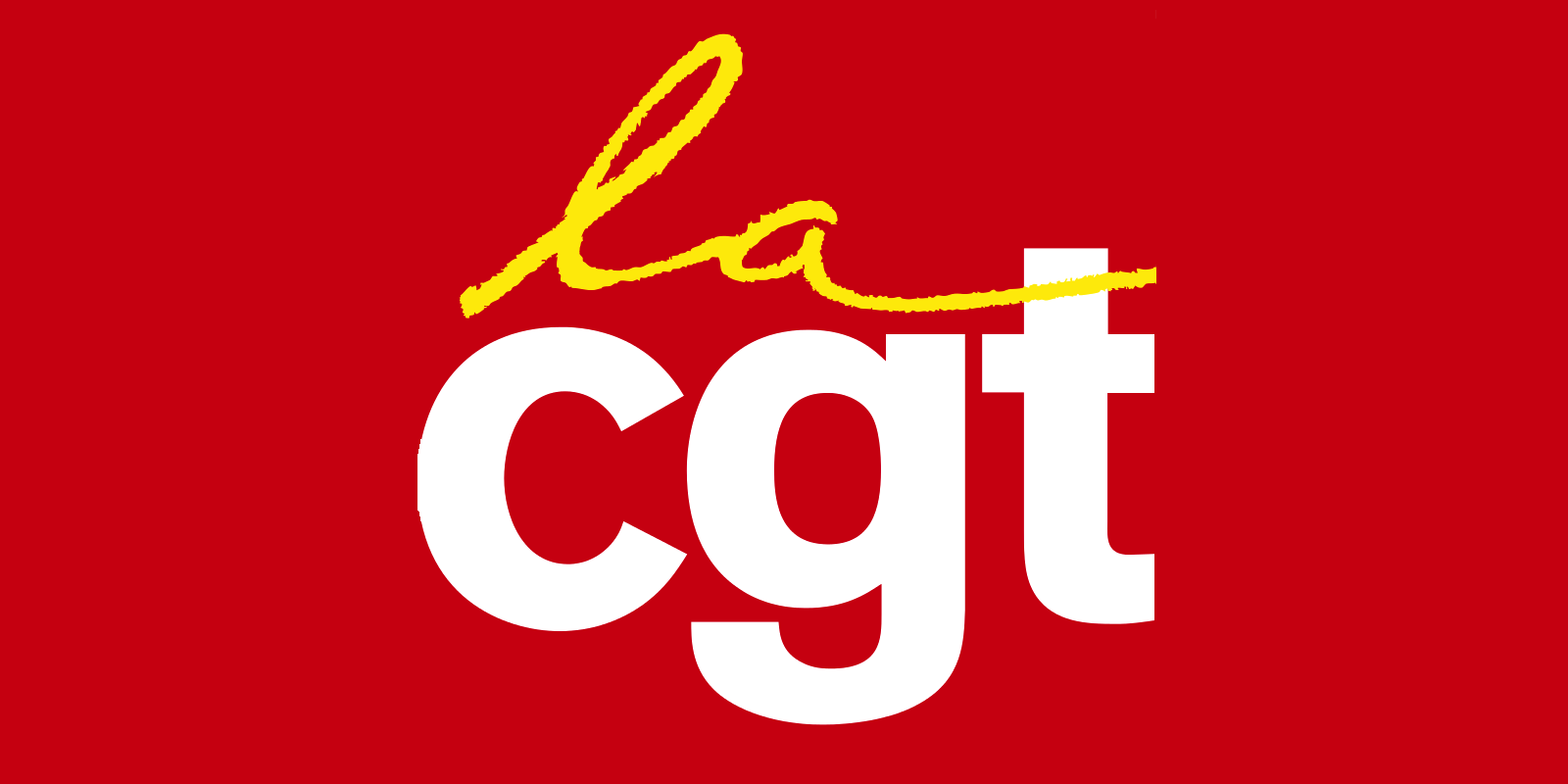 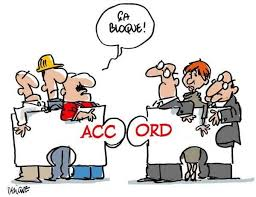 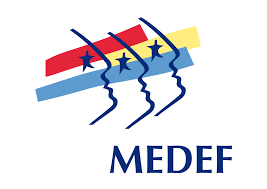 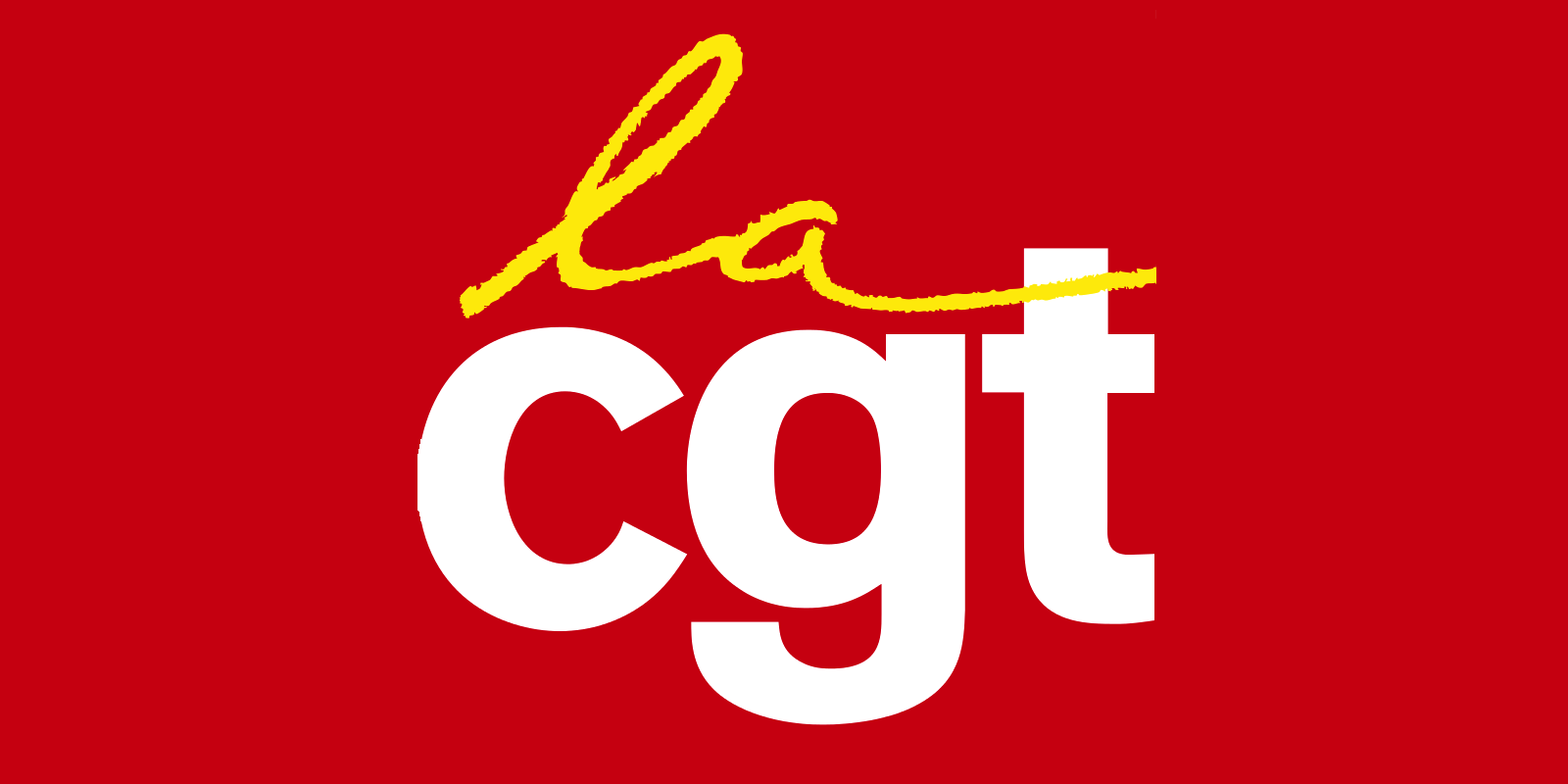 8
Introduction2 types de dispositions dans l’ANI
M1 GRH séance n° 1
9
I) Mise en placedu télétravail
* Définition
* 3Types
* Formalisation
* Publics spécifiques
* Bonnes pratiques
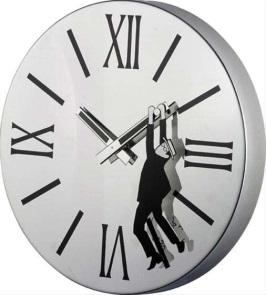 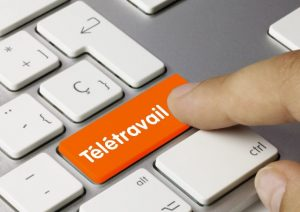 ANI : Promotion du dialogue social dans la mise en place du télétravail
10
I) Mise en place du télétravailDéfinition du Télétravail
"Le télétravail désigne toute forme d’organisation du travail dans laquelle un travail qui aurait également pu être exécuté dans les locaux de l’employeur est effectué par un salarié hors de ces locaux, de façon volontaire en utilisant les technologies de l’information et de la communication."  
ANI 2020
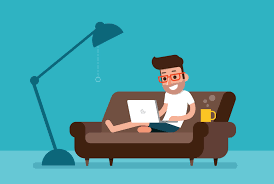 Double volontariat (sauf télétravail en cas de force majeure) et reversibilité
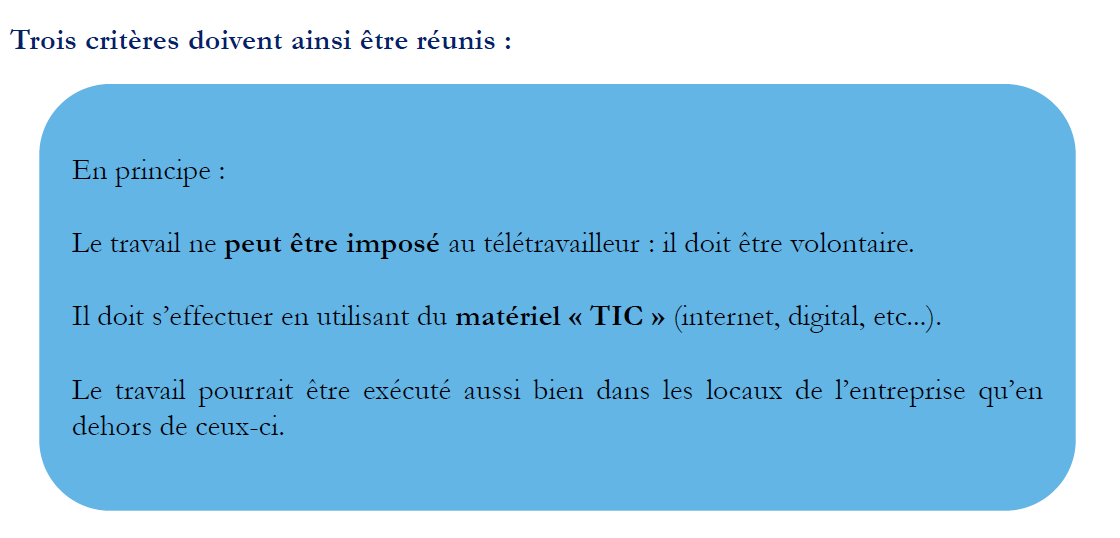 M1 GRH séance n° 1
12
I) Mise en place du télétravail Les 3 types de Télétravail
LE REGULIER
L'OCCASIONNEL
L'EXCEPTIONNEL
Caractère volontaire bilatéral et réversible
Décision de l’employeur si demande du salarié : peut accepter ou refuser - si refus doit motiver
obligation d’une période d’adaptation avec délai de prévenance
nouveauté : le retour ponctuel du télétravailleur en cas de besoin particulier
Caractère volontaire bilatéral et réversible
Se distingue par sa fréquence faible
Utilisé occasionnellement pour réaliser une tâche bien spécifique 
Convient à des populations de cadres
Un objectif : garantir la continuité de l'activité de l'entreprise
Incitation à anticiper le recours au télétravail exceptionnel dans le cadre du dialogue social mais possibilité pour l'employeur de décider unilateralement le recours au télétravail
 Possibilté de recourir au télétravail pour des salariés qui ne connaissent pas ce mode d'organisation ???
 Information des salariés et évocation d'un délai de prévenance
  La nécessaire adaptatiUtilisation des outils personnels et prise en charge des frais professionnels
on du dialogue social dans ce contexte et ses modalités
Précisions sur la mise en place du télétravail en cas de circonstances exceptionnelles : une décision unilatérale de l'employeur avec une promotion du "dialogue professionnel" quant au repérage des activités télétravaillables
I) Mise en place du télétravail Formaliser le télétravail
Quelle solution ?
= SOFT LAW
N’a de valeur juridique que si elle est mentionnée dans le Règlement Intérieur
c’est accord majoritaire 
qui se substitue
 à l’ANI du 19 juil 2005
et aux clauses contractuelles
Près de 900 accords sur le télétravail signés et publiés depuis le confinement
ANI rappelle les dispositions légales : accord, charte, gré à gré
Mentions obligatoires :
Les conditions de passage en télétravail et les conditions de retour
Les modalités d’acceptation par le salarié 
Les modalités de contrôle du temps de travail ou de régulation de la charge de travail 
La détermination des plages horaires durant lesquelles l’employeur peut habituellement contacter le salarié en télétravail
Modalités d’accès des travailleurs handicapés 

Autres mentions possibles :
Définition des critères d’éligibilité au télétravail 
Remboursement des frais professionnels
Le télétravail en cas de circonstances exceptionnelles
question du formalisme
Suppression de l'obligation de recourir à un avenant mais nécessité d'un écrit
Qui peut être télétravailleur ?
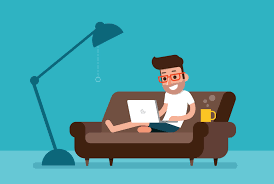 M1 GRH séance n° 1
15
I) Mise en place du télétravail Publics spécifiques
Bonnes pratiques
17
II) Organisation du télétravail
* Le temps de travail
* Protection des données
* Les frais professionnels
* La santé au travail
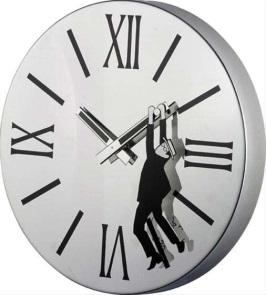 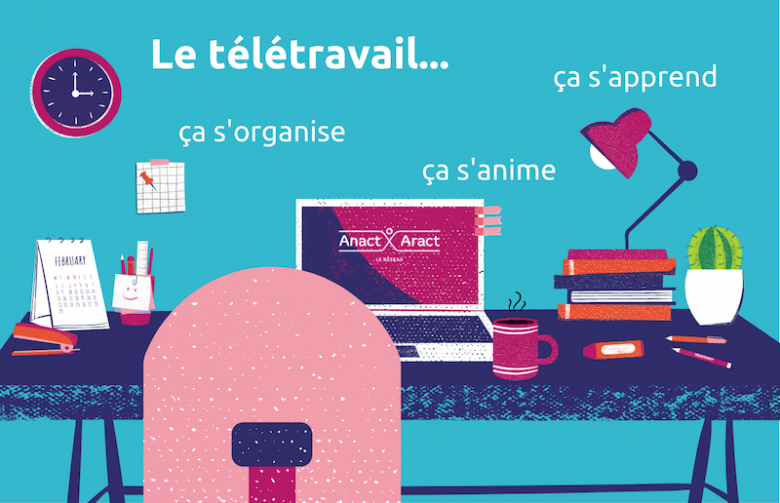 18
II) Organisation du télétravailLe temps de travail
Détermination de la fréquence de télétravail par accord entre le salarié et l'employeur
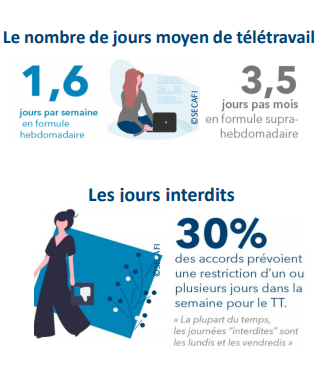 19
II) Organisation du télétravail  Protection des données
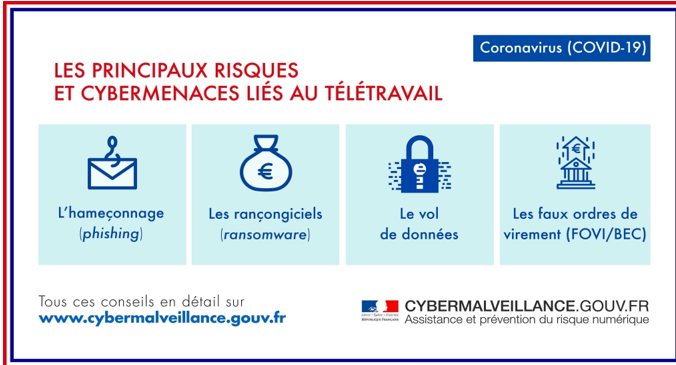 20
II) Organisation du télétravailLes frais professionnels3 QUESTIONS
Obligation en cas de TT pour circonstances exceptionnelles
Pas d’obligation concernant le matériel
Sujet de dialogue social
Présomption (art, 3-1-5)
l’ANI considère que l’allocation forfaitaire « est réputée utilisée conformément à son objet et exonérée de cotisations et contributions sociales dans la limite des seuils prévus par la loi ».
II) Organisation du télétravailLa santé au travail
Dans l’ ANI
précisions relatives au télétravail exceptionnel / 

Ajout d'une obligation d'information à la charge de l'employeur quant aux recommandations en matière d'ergonomie au poste
22
les outils
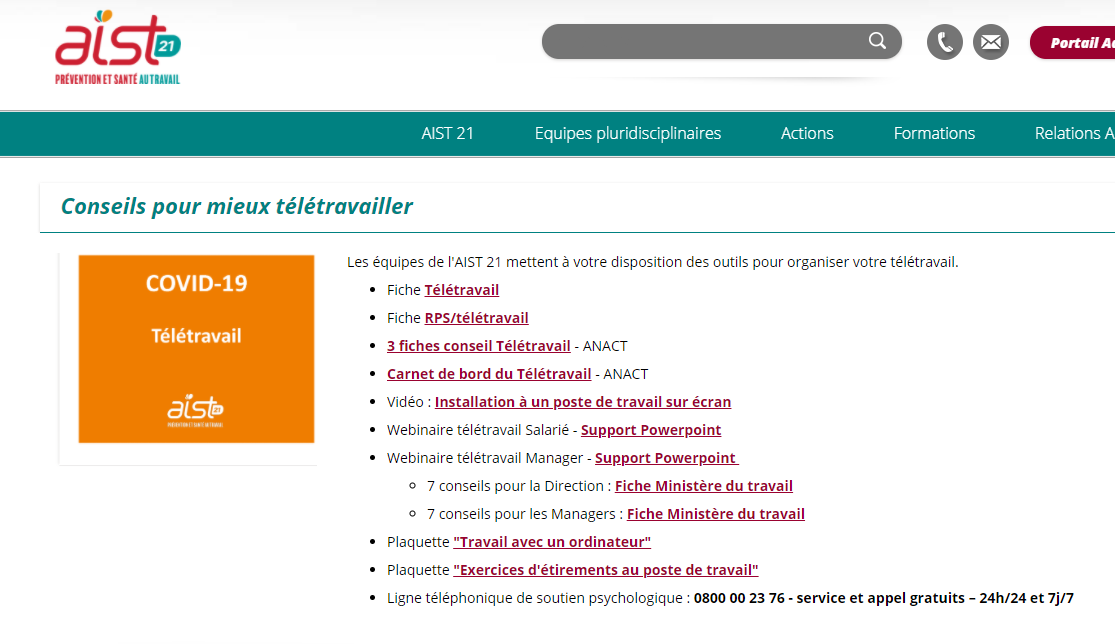 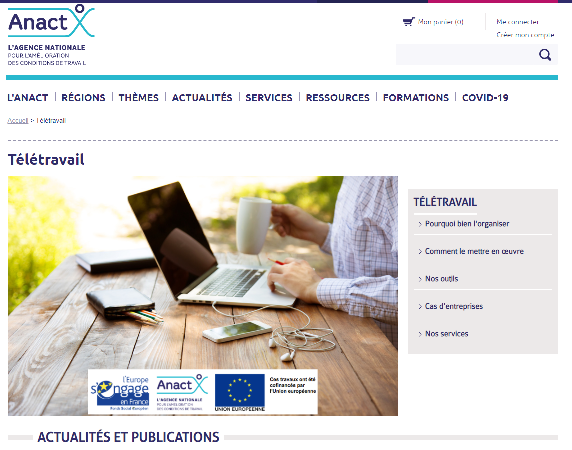 http://www.aist21.com/Actualites?id=67
23
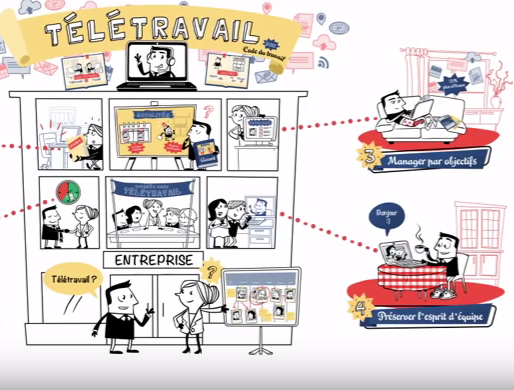 III) Pratique efficace du télétravail
* La formation pour l’adaptation 
* L'accompagnement des collaborateurs et des managers
* La continuité du dialogue social
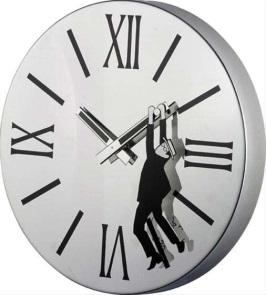 M1 GRH séance n° 1
24
III) Pratique efficace du télétravail Formation
Formation pour les télétravailleurs réguliers
régulière et appropriée sur les équipements techniques mis à leur disposition et les caractéristiques du télétravail. 
Possibilité de formation des responsables hiérarchiques et collègues directs des salariés sur :
les caractéristiques du télétravail et la gestion du télétravail ;
l'adaptation des modalités de réalisation de l'activité ;
l'autonomie du salarié en télétravail ;
le séquençage de la journée de télétravail ;
le respect du cadre légal relatif à la durée du travail et à la déconnexion ; 
l'utilisation régulée des outils numériques et collaboratifs.
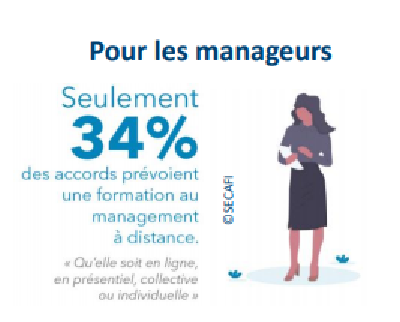 M1 GRH séance n° 1
25
III) Pratique efficace du télétravail L'accompagnement des collaborateurs et des managers
Adapter les pratiques managériales
Préserver la relation de travail avec le salarié
Le manager doit garantir le lien social entre le télétravailleur et l’entreprise 
Vigilance quant à la gestion de carrière des salariés en télétravail
Assurer la montée en compétences 
La GPEC intègre le télétravail
Prise en compte du risque d’isolement des salariés 
Possibilité pour le salarié de pouvoir alerter son management en cas de sentiments d’isolement
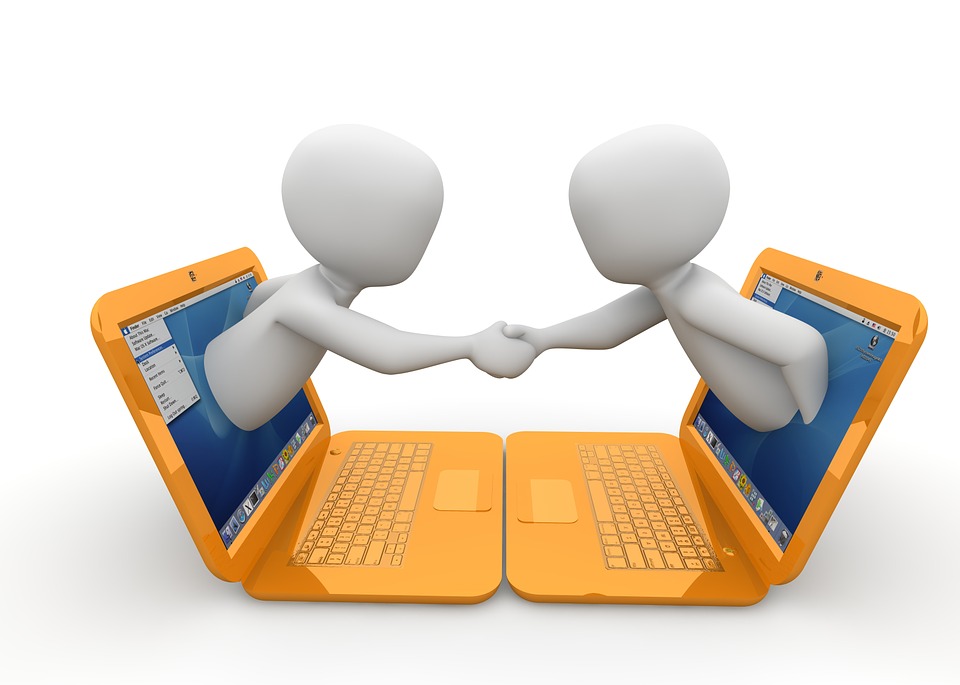 III) Pratique efficace du télétravail La continuité du dialogue social
* Maintien des négociations périodiques 
* Accès aux informations syndicales
* Organisation des réunions à distance
Conclusion  les cinq principes clé à respecter
selon ANI
s'appuyer sur l'expérience du 1er confinement, 
importance de la cohésion sociale en interne
SONDAGE
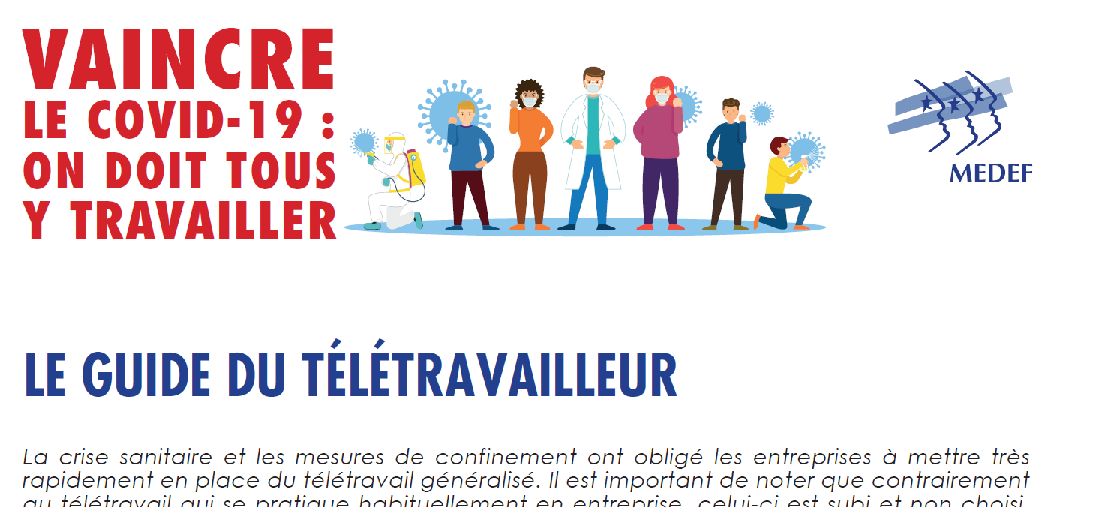 28